Figure 7. Mean (±SEM) of the individual effect size estimates (beta-values) for each condition extracted from the ...
Cereb Cortex, Volume 18, Issue 12, December 2008, Pages 2820–2830, https://doi.org/10.1093/cercor/bhn039
The content of this slide may be subject to copyright: please see the slide notes for details.
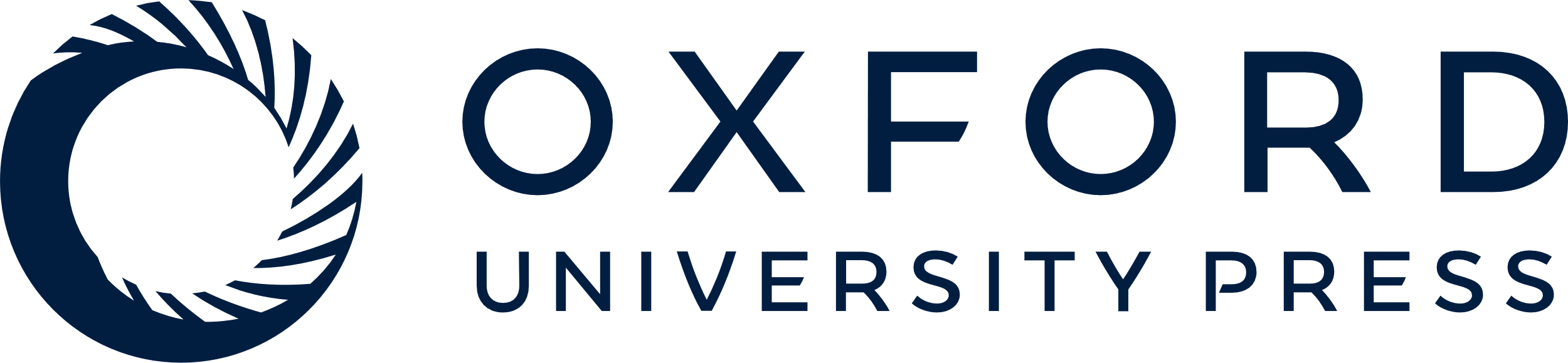 [Speaker Notes: Figure 7. Mean (±SEM) of the individual effect size estimates (beta-values) for each condition extracted from the single-subject analyses. The close correspondence between the patterns emerging from this mean individual effect size plots and those from the posterior probabilities as derived from the Bayesian group analysis confirmed that the observed effects were indeed stable across subjects.


Unless provided in the caption above, the following copyright applies to the content of this slide: © The Author 2008. Published by Oxford University Press. All rights reserved. For permissions, please e-mail: journals.permissions@oxfordjournals.org]